Uma Implementação de um Sistema de Contagem de Pessoas Baseado em Vídeo Processamento
Suellen Silva de Almeida
Victor Hugo Cunha de Melo
Jean Carlos Mendes
Introdução
A detecção, rastreamento e contagem de pessoas é útil para diversas aplicações comerciais, como monitoramento de espaços públicos, estádios de futebol, ou estações de ônibus.
Arquitetura do Sistema
Subtração do Fundo
As imagens que pertencem ao fundo do vídeo são obtidas através do seguinte filtro:

F = (1-α) . Ft + α . It
Detecção pessoas (primeiro plano)
Para determinar os frames que contem pessoas, o algoritmo utiliza fatores multiplicativos determinados através da estimativa máxima de verossimilhança (MLE) definida da seguinte forma:
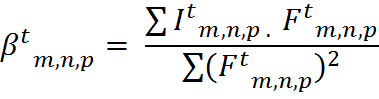 Detecção pessoas (primeiro plano)
Então calculamos o maior e o menor β entre os canais da imagem.



Se δβ não é pequeno ou se algum fator multiplicativo é muito diferente de 1, o bloco pertence ao primeiro plano.
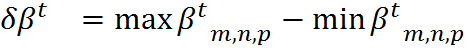 Detecção pessoas (primeiro plano)
Vídeo
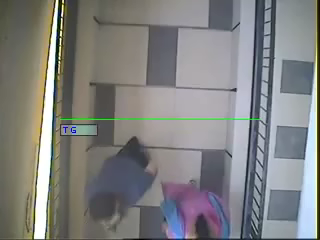 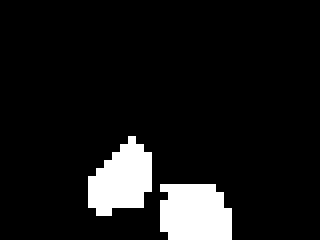 Segmentação k-means
O k-means considera que os k centróides são conhecidos a priori, porém o nosso objetivo é procurar o valor de k. Então o valor de k é estimado como o número máximo de clusters em que a distância inter-cluster é maior do que a distância mínima Dmin (tamanho médio de uma pessoa na cena).
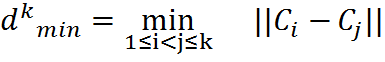 Segmentação k-means
O número atual de clusters k* é então estimado como o máximo número de clusters que possuem a distância mínima dentro do cluster             maior que Dmin.
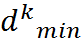 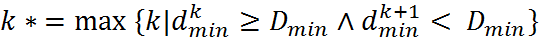 Segmentação k-means
A inicialização dos centróides é muito importante e pode melhorar a convergência do algoritmo.

Então inicializamos os centróides com os valores dos centróides encontrados na iteração anterior.
Segmentação k-means
Rastreamento de Pessoas
O rastreamento consiste em descobrir se a mesma pessoa está em vários frames para então contá-las.

Método rastreamento: encontrar os clusters correspondentes em dois frames consecutivos que possuem a menor distância. Então esses clusters são marcados como a mesma pessoa.
Rastreamento de Pessoas
Essa marcação é feita em uma matriz binária, onde as linhas representam os clusters e as colunas representam os frames.
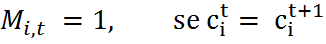 Validação – Contagem das pessoas
A contagem é realizada através da análise da matriz binária M. 

Percorremos as linhas da matriz (clustes) e quando uma mudança de 1 para 0, uma pessoa foi detectada e o contador é incrementado.
Resultados e Análise
Para avaliar o método, calculamos as métricas mais utilizadas em problemas de Reconhecimento de Padrões: precisão, recall e   F-score (média ponderada da precisão e recall).

Os termos verdadeiro positivo (TP), verdadeiro negativo (TN), falso positivo (FP) e falso negativo (FN) são utilizados para comparar a classificação de um item (de acordo com um algoritmo) com a real classificação desse item.
Resultados e Análise
Resultados e Análise
A precisão não foi tão boa devido aos seguintes motivos: 

ajuste de parâmetros;
ruídos nas imagens;
Conclusão
Foi apresentada uma avaliação de um método para segmentação de pessoas, rastreamento e contagem utilizando um sistema de câmera zenital. 
O algoritmo realiza a remoção do fundo seguida da segmentação de pessoas através do k-means. O rastremento de pessoas foi realizado através de um algoritmo guloso.
O resultado obtido não foi tão preciso quanto ao artigo original devido ao problema para se determinar os parâmetros da aplicação e os ruídos não removidos dos frames.
Trabalhos Futuros
Implementar outros artigos para comparação de eficácia entre métodos;
Substituir a segmentação via k-means por um algoritmo de labeling que poderá melhorar o desempenho;
Ajustar os parâmetros;
Remover ruídos das imagens;
Estudar outros métodos de rastreamento, como Filtro de Partículas e Colônia de Formigas
Perguntas
???